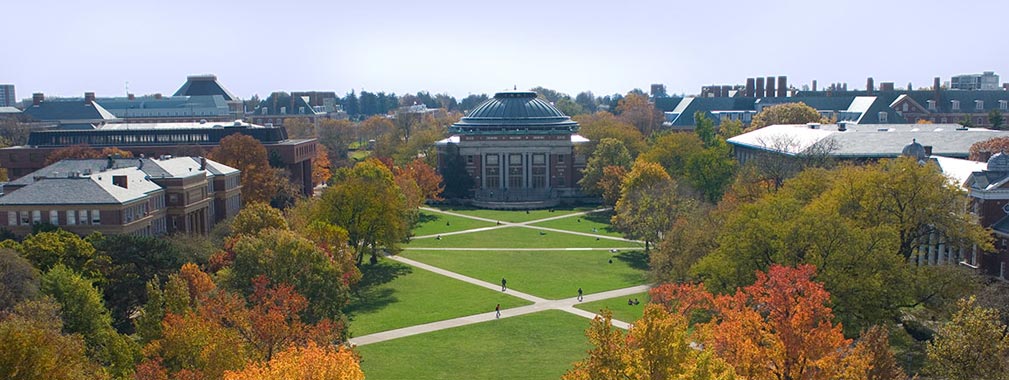 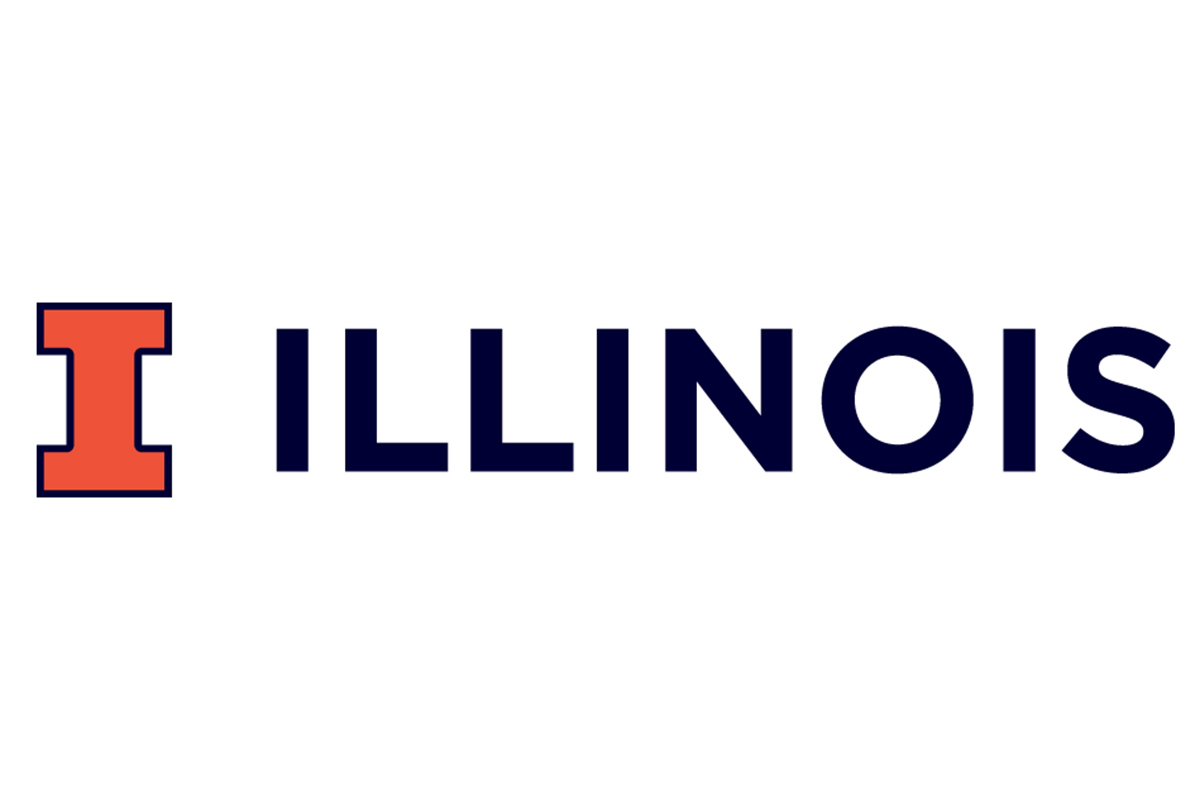 Overview of QIS and Quantum Emulation studies at University of Illinois
>> Prospects for studying dynamical gauge fields
     with cold atoms and molecules
[ Paul Kwiat, Virginia Lorenz, Brian DeMarco ]
Bryce Gadway
University of Illinois at Urbana-Champaign
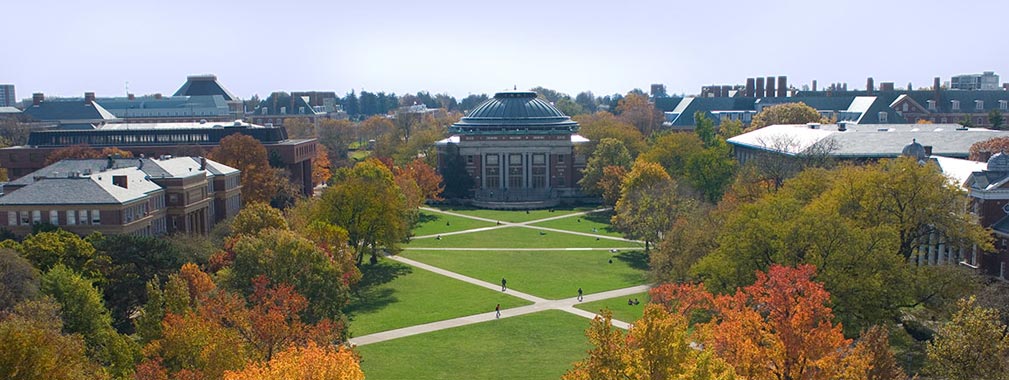 Intersections between Nuclear Physics and Quantum Information (NPQI workshop)
Argonne National Laboratory – 2 pm, March 29, 2018
[Speaker Notes: Connectivity, just not through quantum tunneling]
Kwiat Group: Quantum Information Science
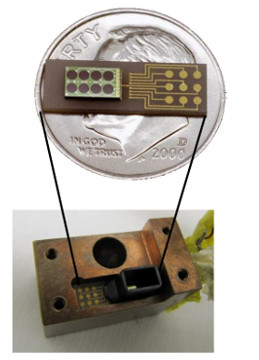 Improving quantum technologies
Development of entangled photon and single-photon sources
Development of single-photon detectors
Improving efficiency of photon collection in noisy environments

More fundamental studies
Bell-like tests of nonlocal realism
Superdense encoding of quantum information
Teleportation and quantum communications
Few- and single-photon detection by humans
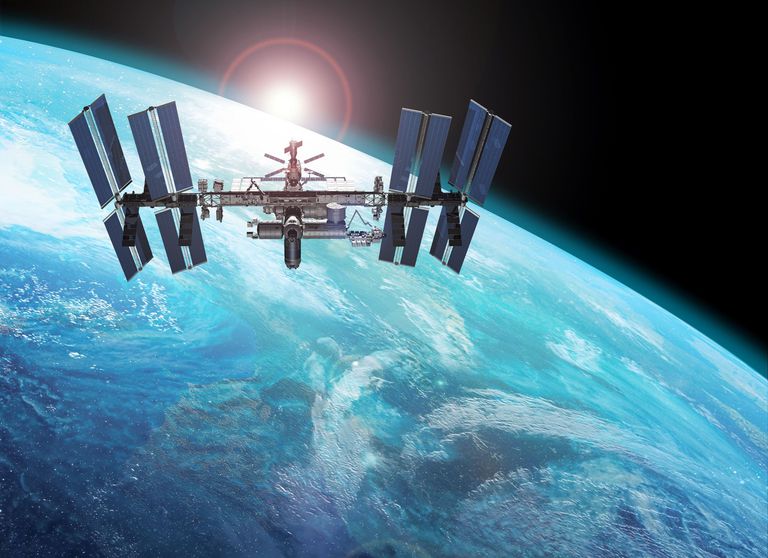 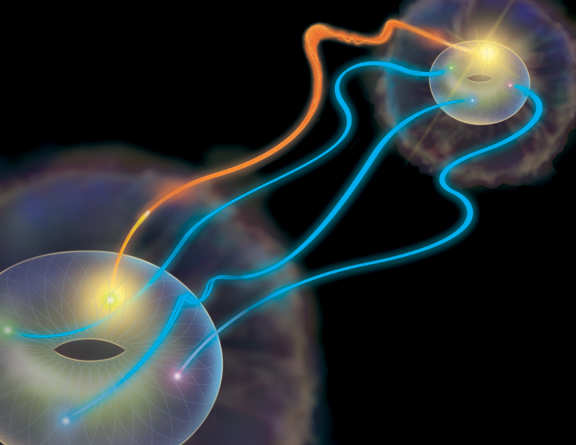 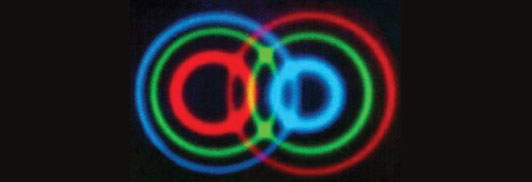 Lorenz Group: Quantum Optics and Spectroscopy
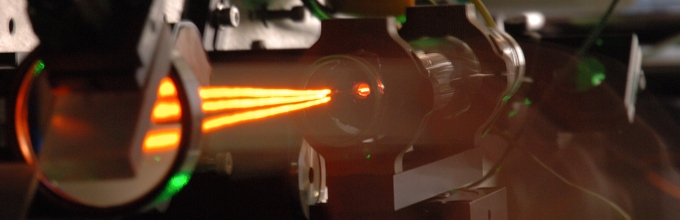 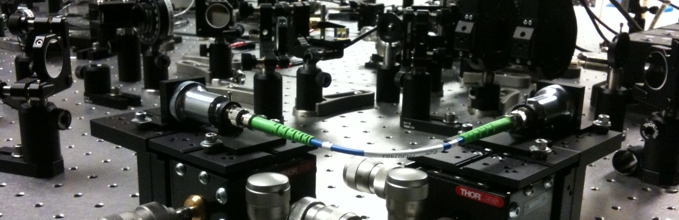 Motivation: quantum information applications,
fundamental studies
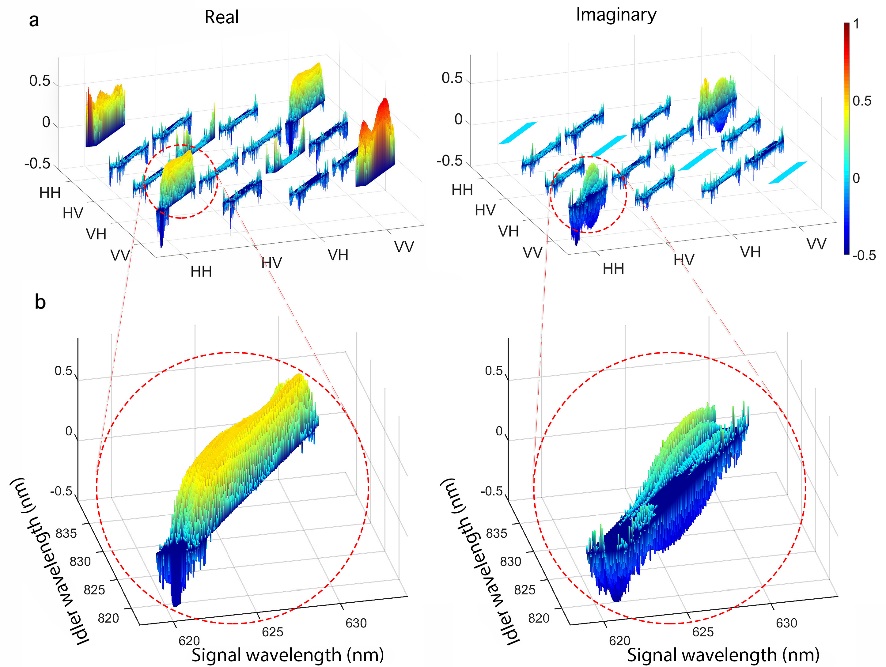 Engineering photonic quantum states for quantum applications

High-resolution, high-efficiency measurement techniques for characterization of photonic quantum states in multiple degrees of freedom

Quantum memories for telecom broadband photonic quantum states, fundamental studies of influence of light-matter interaction on photon-pair properties
[Speaker Notes: MRSEC – Metallic antiferromagnetic materials]
DeMarco group
Optical lattice quantum emulation
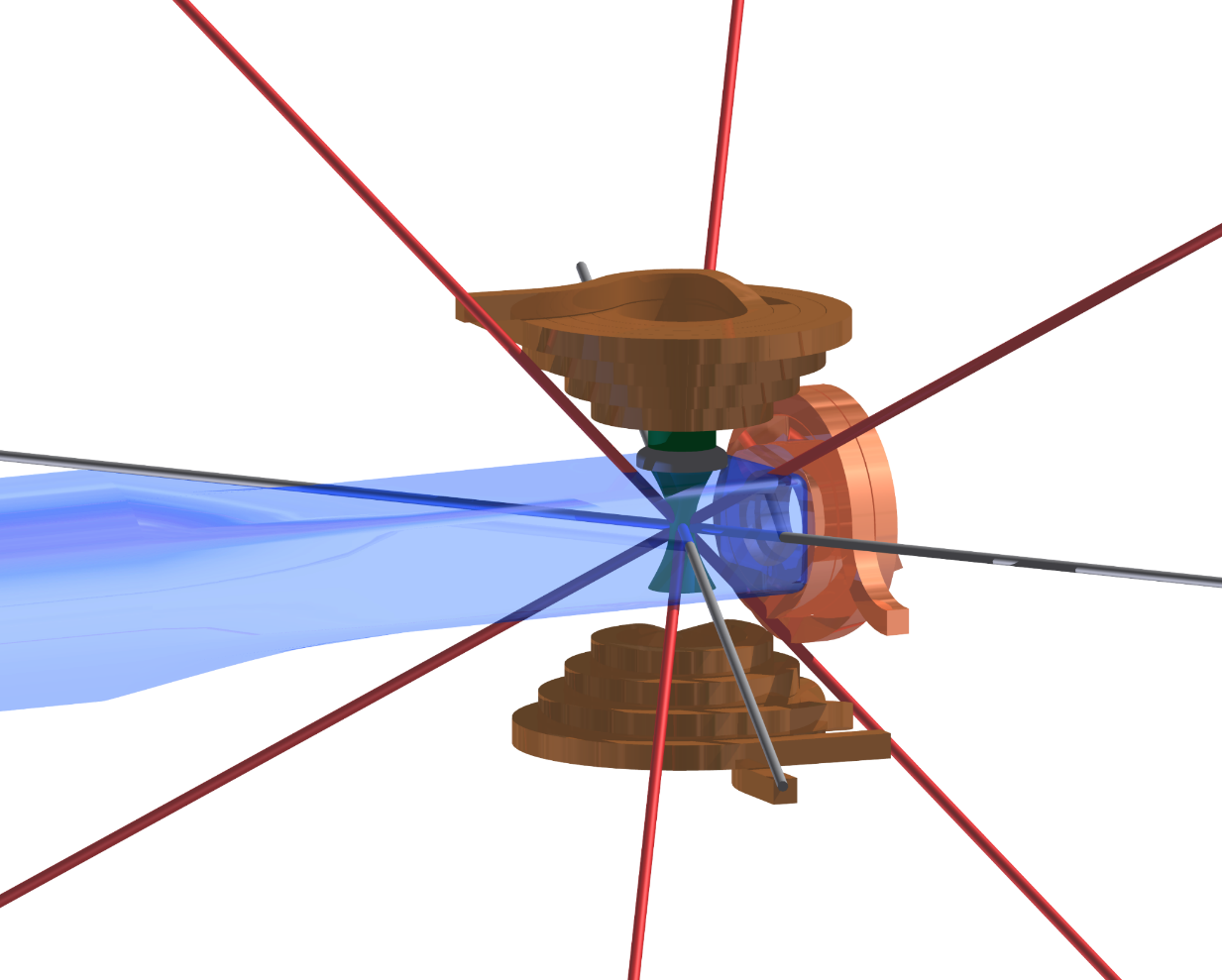 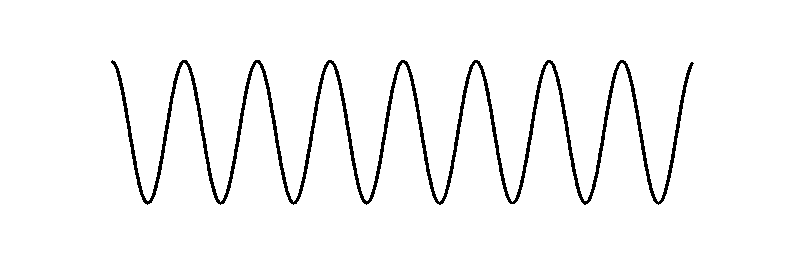 40K
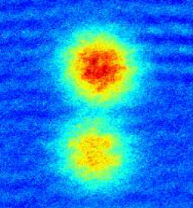 Hubbard model
Minimal model for strongly interacting quantum matter
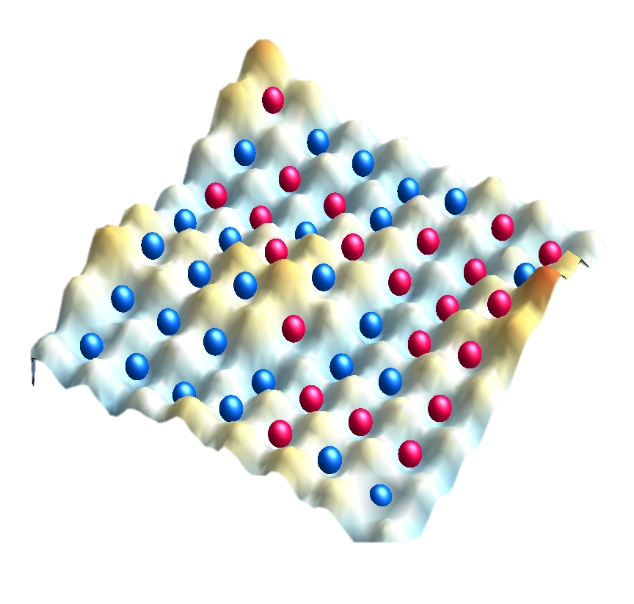 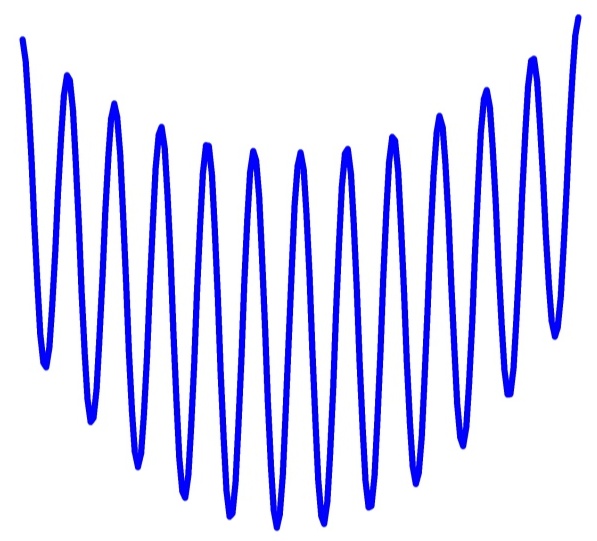 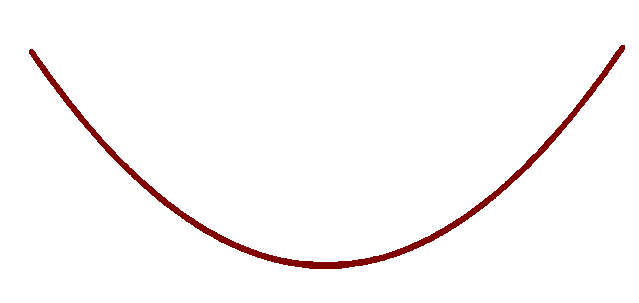 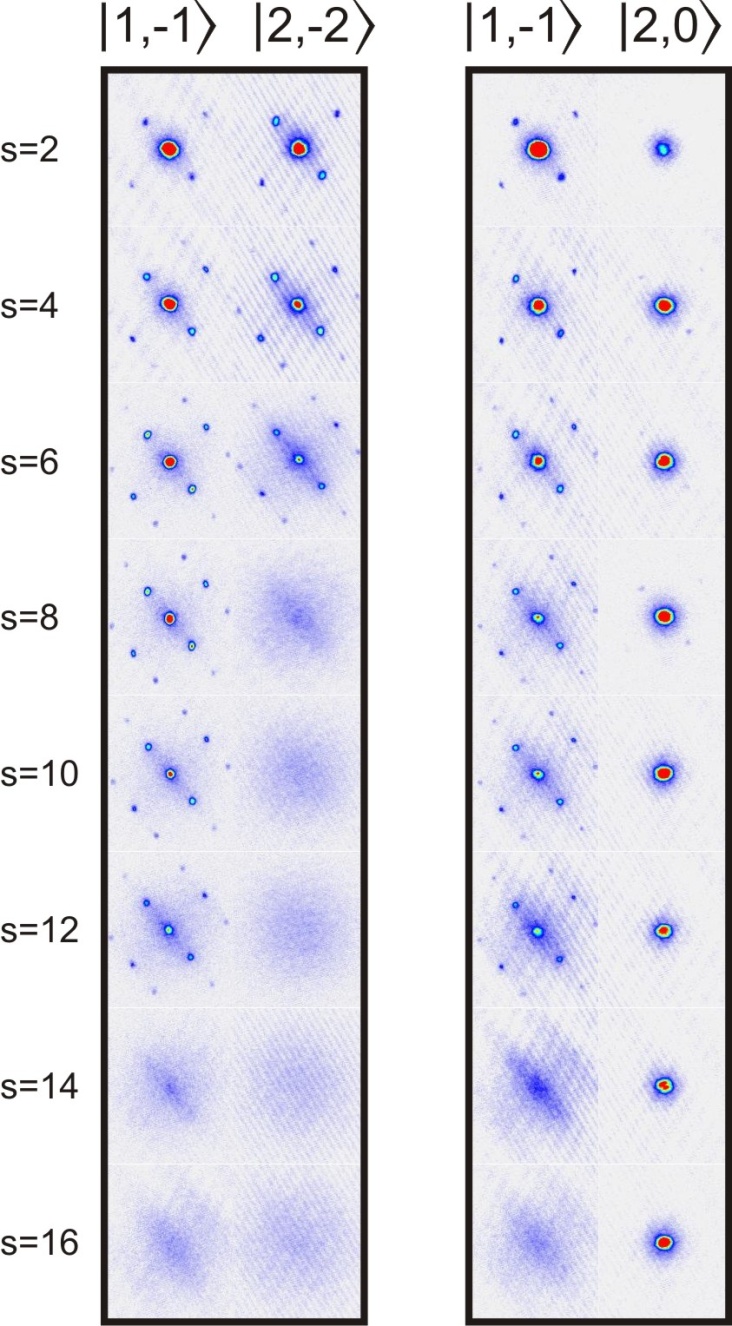 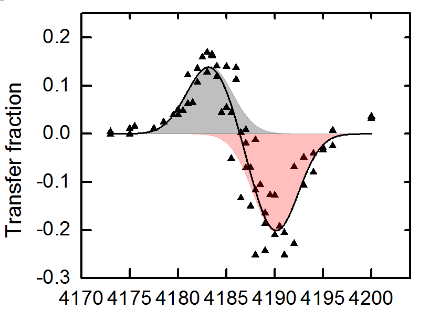 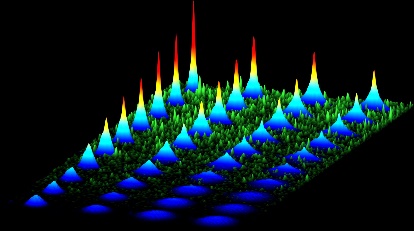 Spin-dependent
lattices & potentials
Disorder
Correlated Tunneling
Gadway group
Quantum simulation with
non-standard, synthetic lattices
w/ cold atoms & molecules
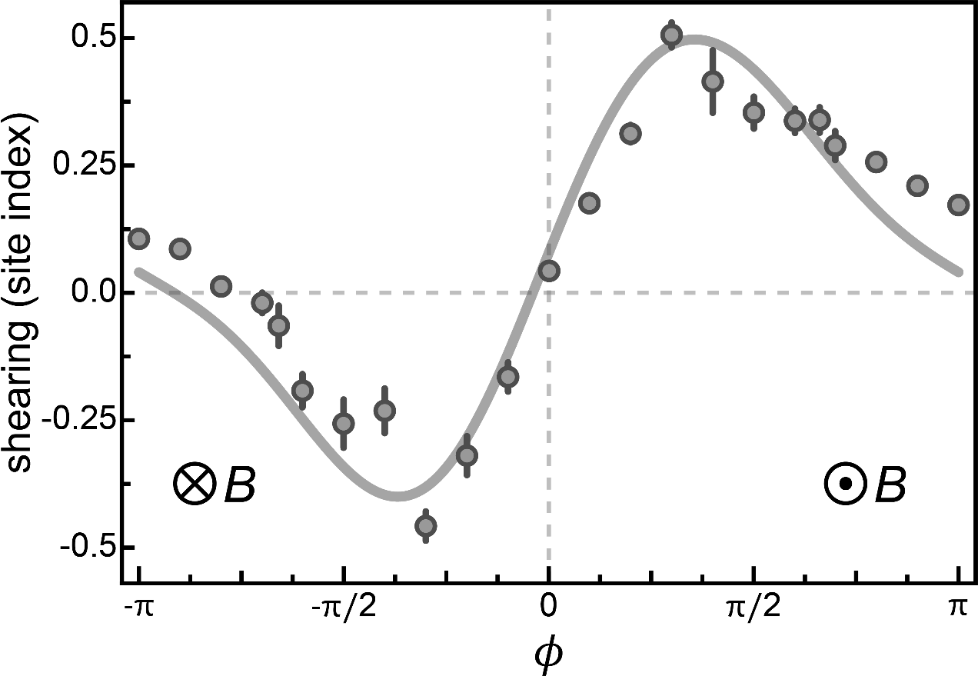 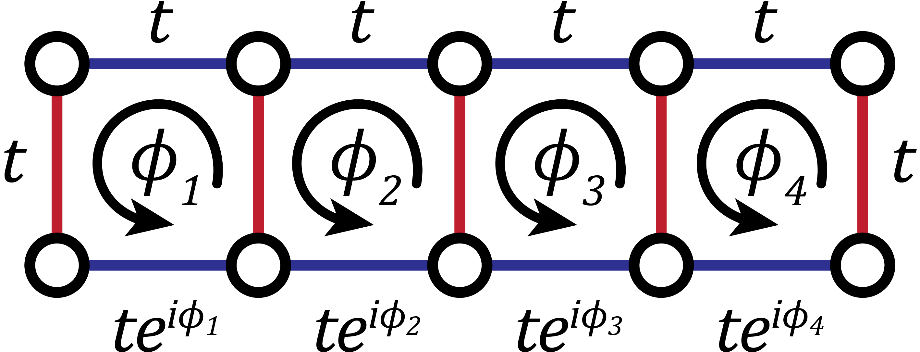 Designer classical gauge fields
Gadway group
Quantum simulation with
non-standard, synthetic lattices
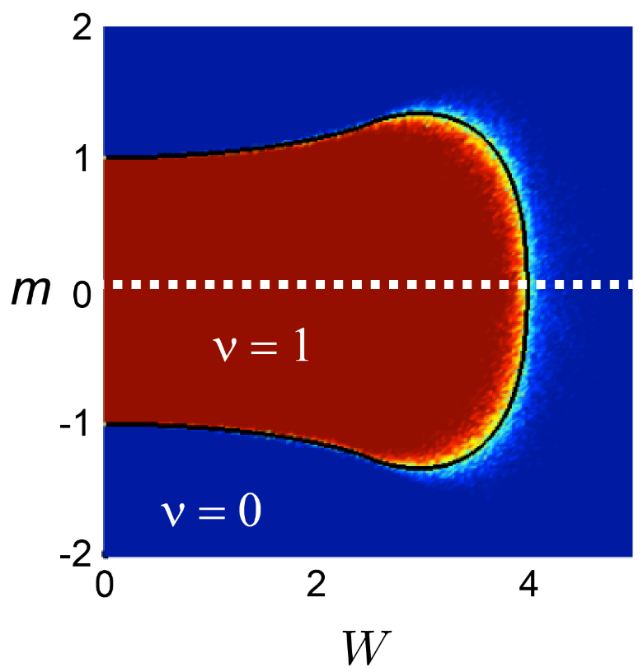 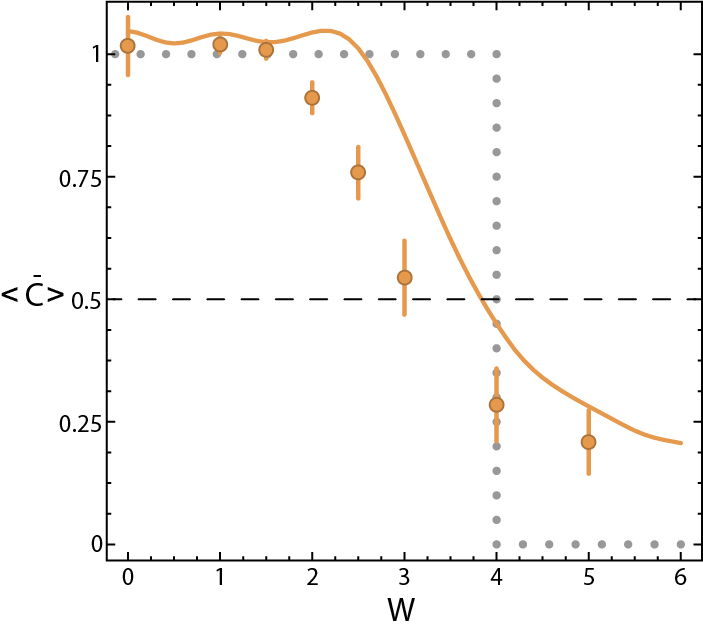 winding
number
disorder strength
Interplay of:
- topology & disorder
- topology & interactions
- disorder & interactions
disorder strength
Gadway group
Quantum simulation with
non-standard, synthetic lattices
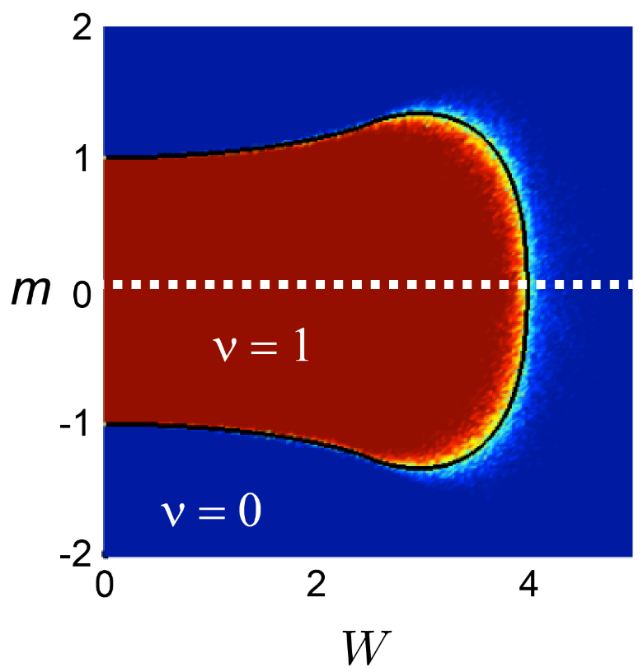 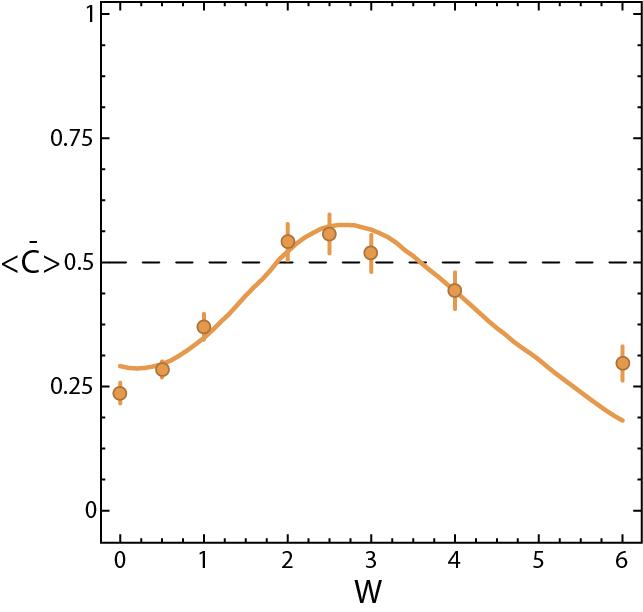 topological
Anderson insulator
winding
number
disorder strength
Interplay of:
- topology & disorder
- topology & interactions
- disorder & interactions
disorder strength
Gadway / DeMarco – ultracold molecules
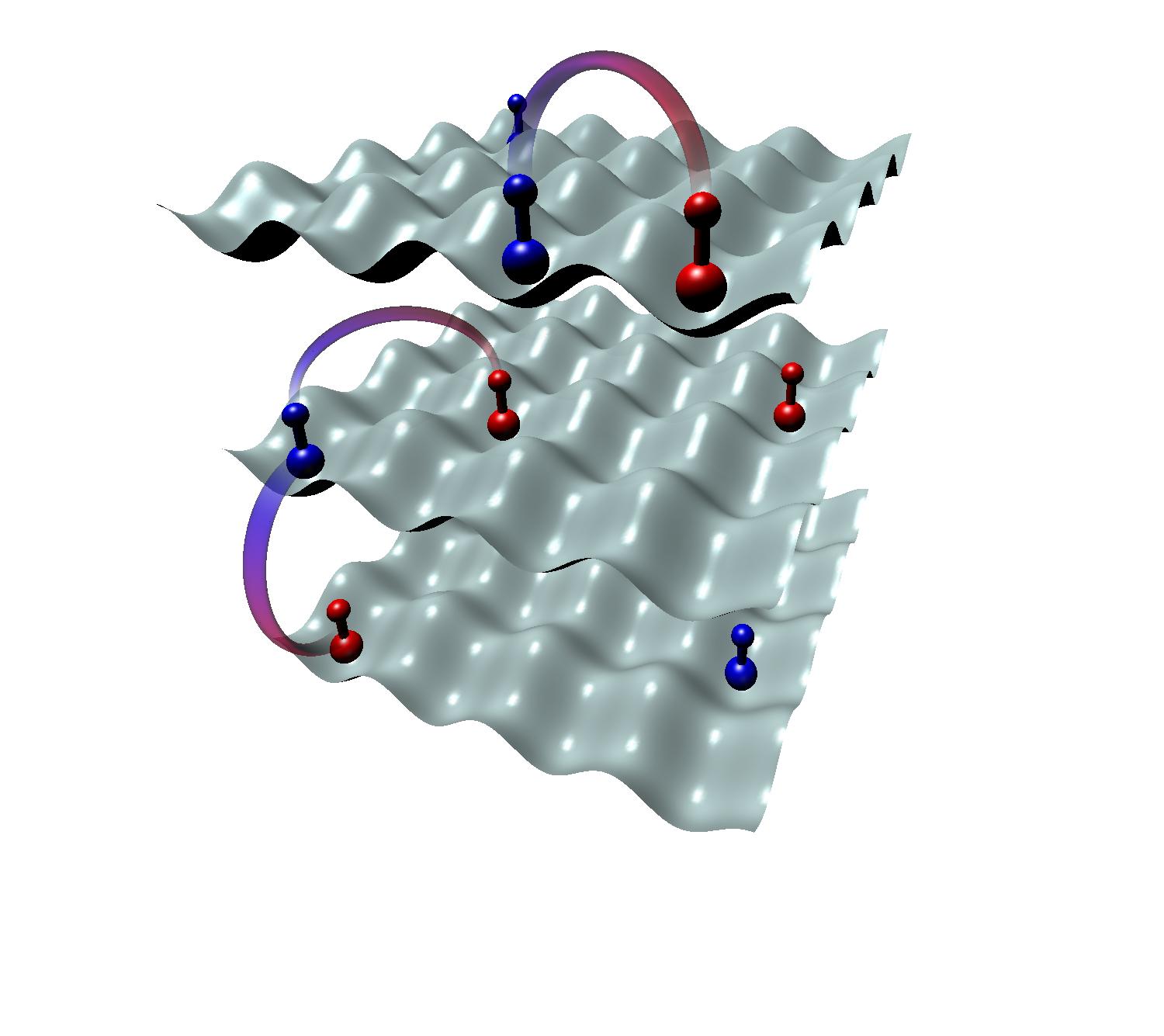 Harnessing dipolar exchange interactions
for the emulation of lattice gauge theories
Gadway / DeMarco – ultracold molecules
Requires extreme control, not very forgiving for cold atoms
                                                   molecules are a natural fit
Quantum field theory

Lattice gauge theory

Quantum link model
Multiple species (2 bosons, 1 fermion)
Spin-dependent tunneling / site energies
Control of all interactions [must be stable]
Keep entropy low
   gauge invariance only at low T, low S/N
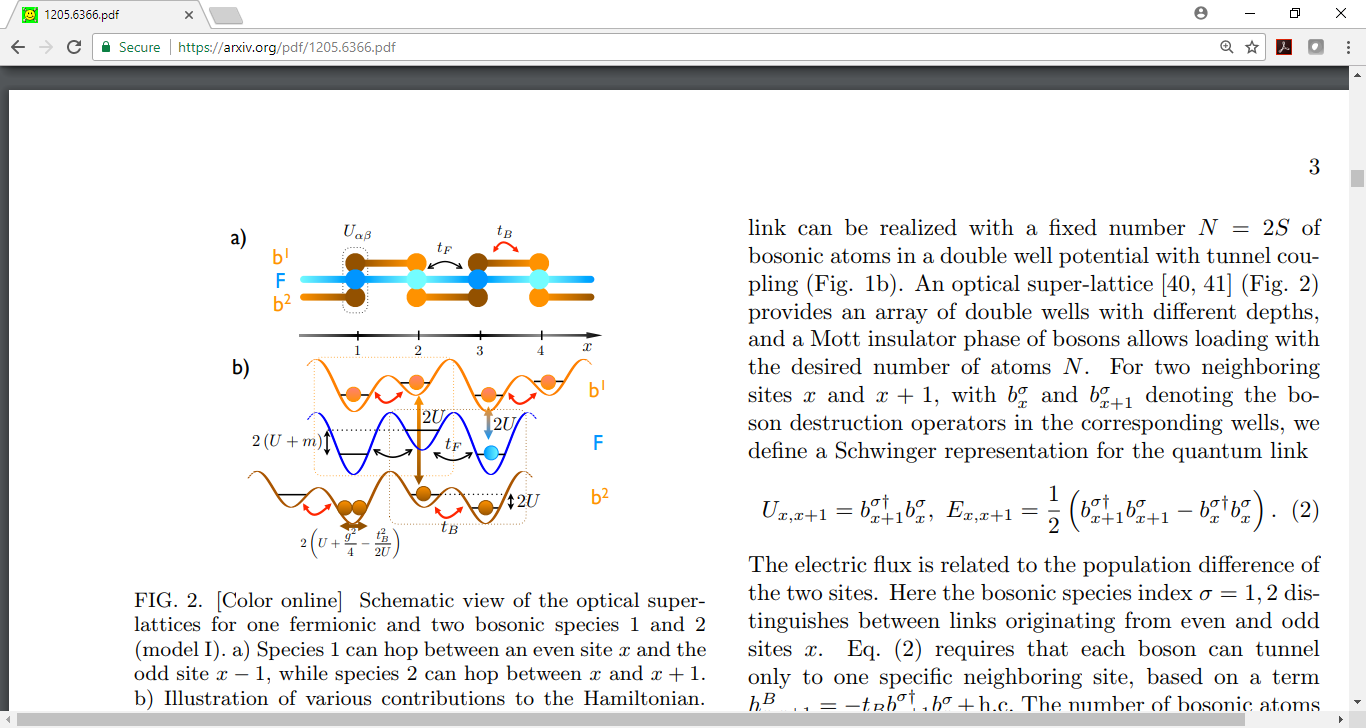 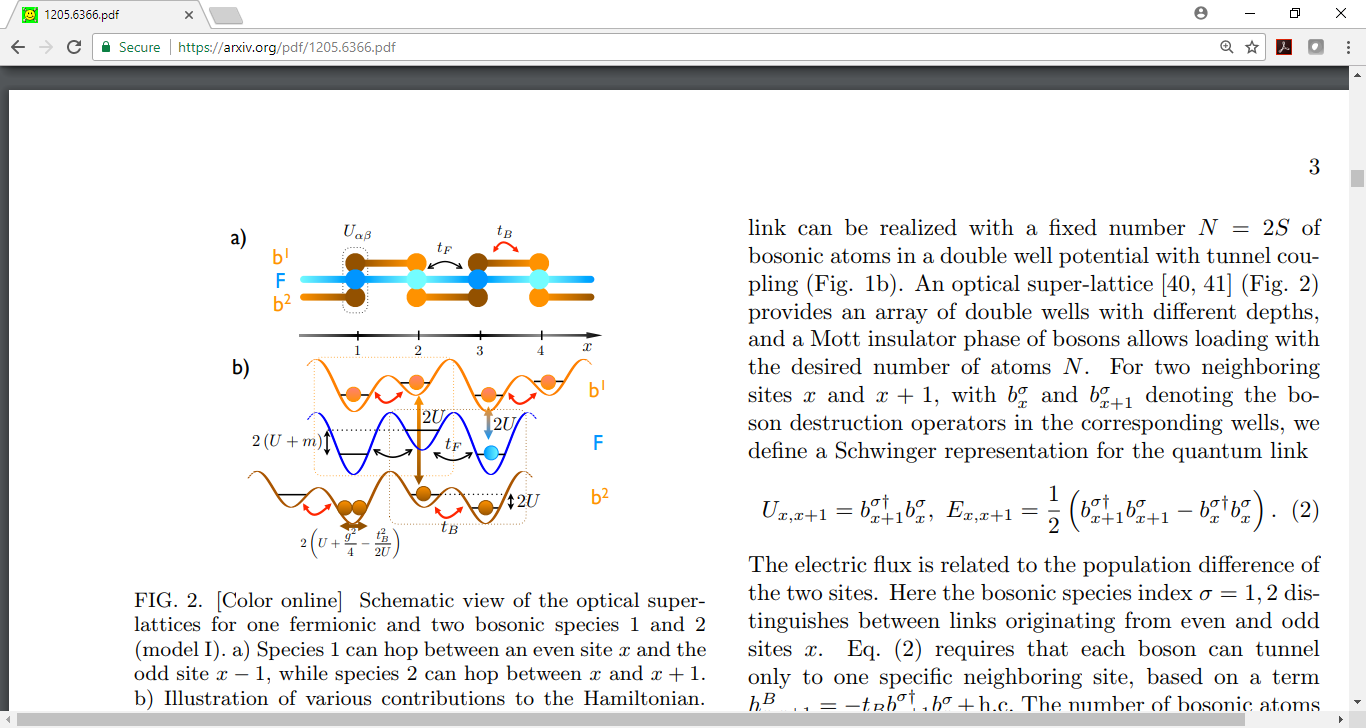 Banerjee, et al. PRL 109, 175302 (2012)
Emulating LGTs with ultracold molecules
atoms  molecules

particle hopping  spin “hopping” by dipolar exchange

correlated hopping (low S/N, low t/U)  naturally imposed by dipolar exchange

spin-dependent potentials  local “magnetic fields” / light shifts

start with “low” entropy by motion  motion frozen out, initial spin entropy = 0
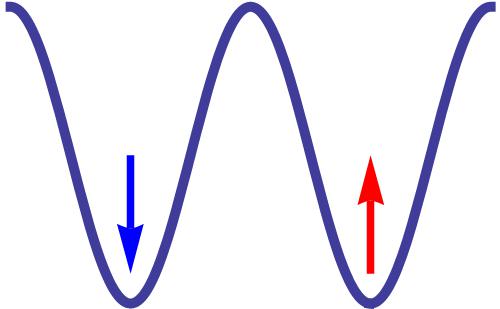 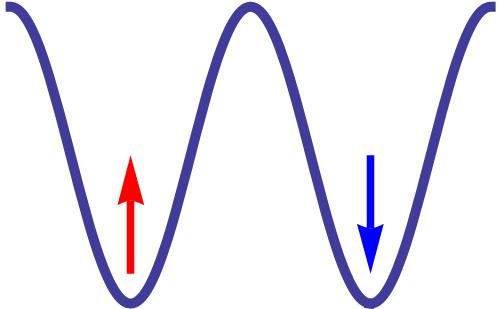 gauge invariance / Gauss’ law imposed by hand
Emulating LGTs with ultracold molecules
internal rotational states
J = 3
J = 2
J = 1
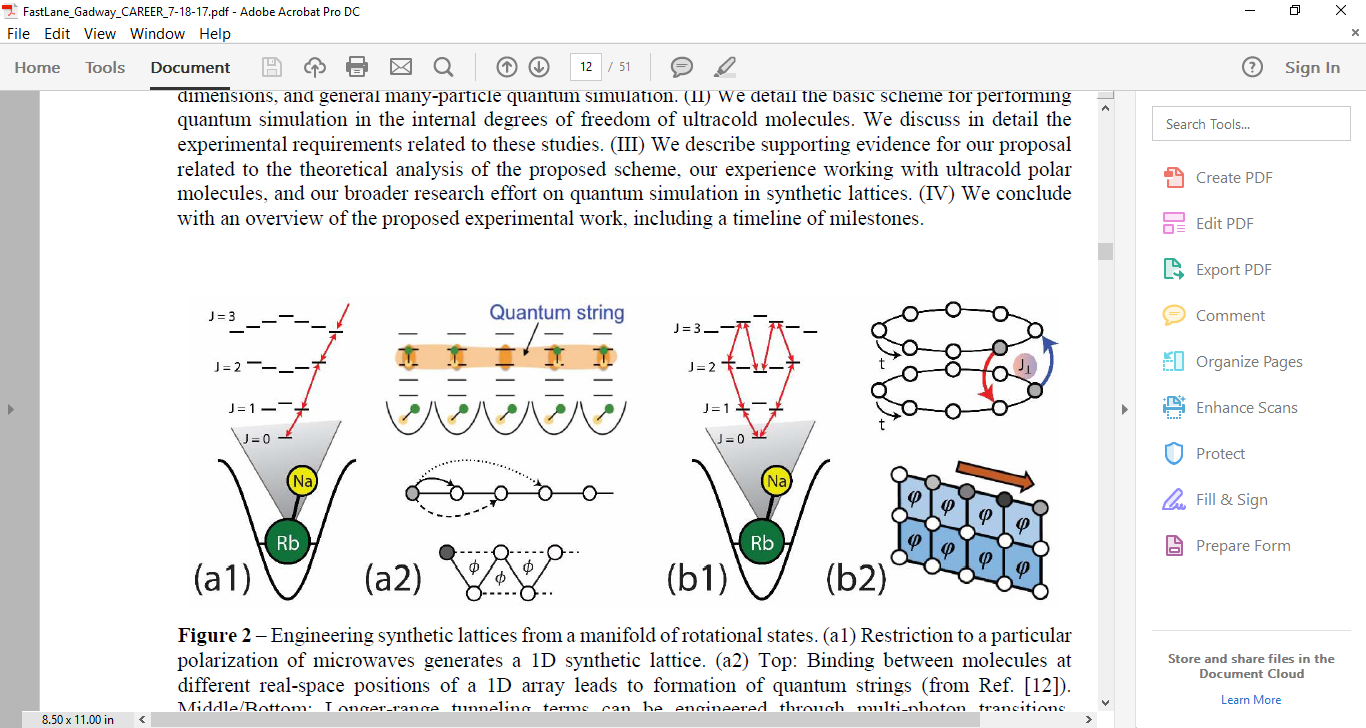 J = 0
Emulating LGTs with ultracold molecules
internal rotational states
free space
common light shift
J = 3
J = 2
J = 1
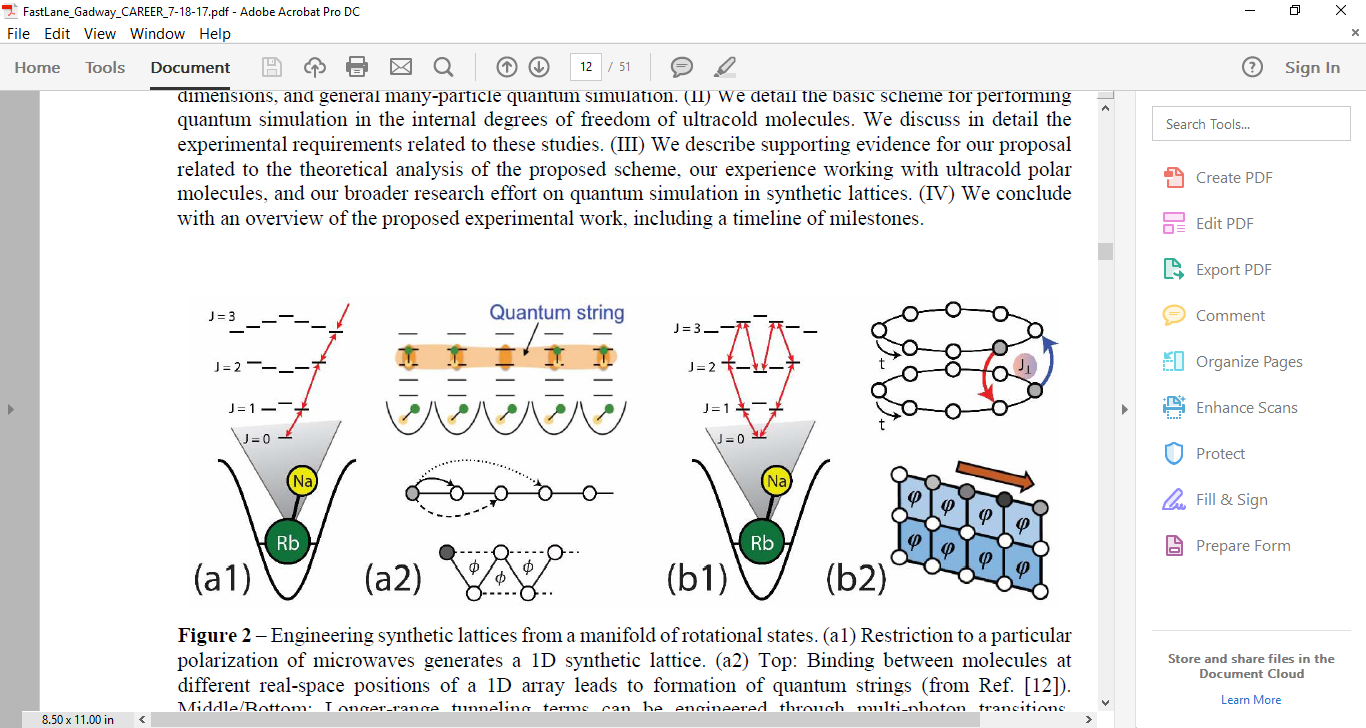 J = 0
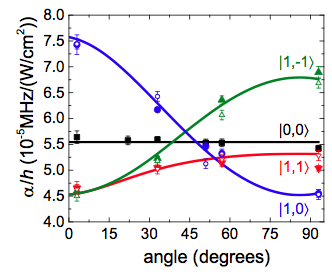 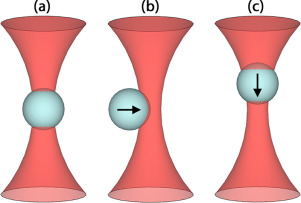 anisotropic polarizability
Neyenhuis, et al. PRL (2012)
Emulating LGTs with ultracold molecules
internal rotational states
free space
state-dep. light shift
J = 3
J = 2
J = 1
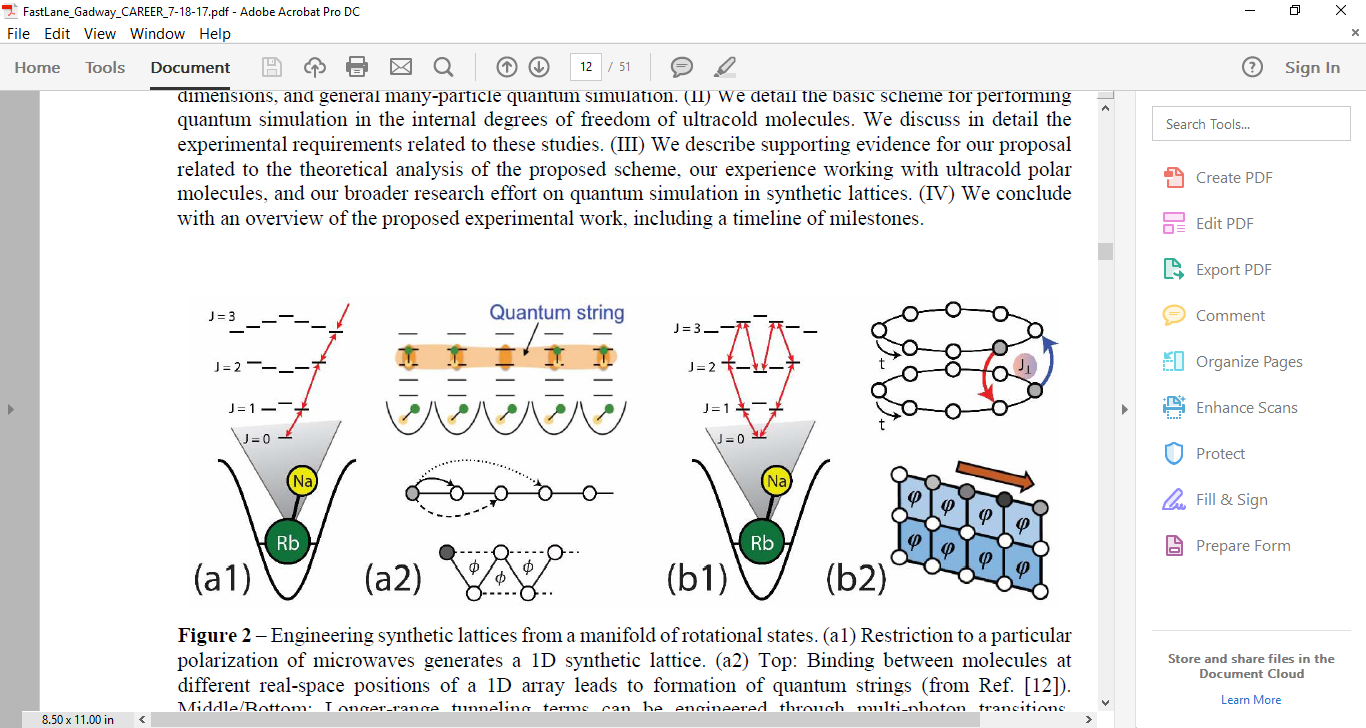 J = 0
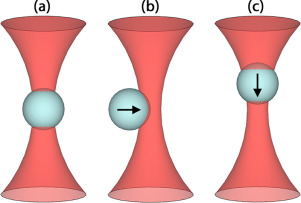 Emulating LGTs with ultracold molecules
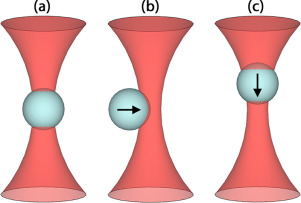 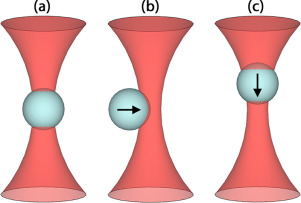 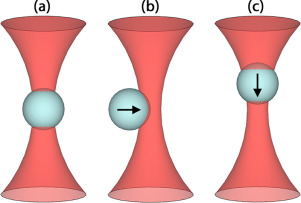 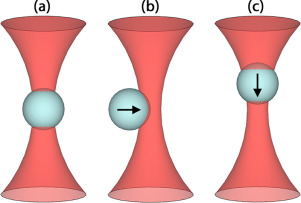 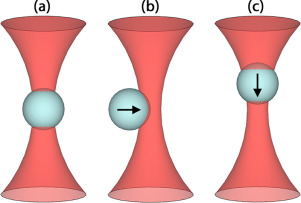 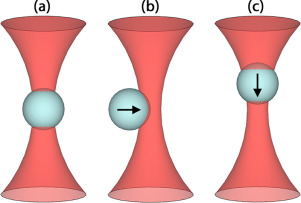 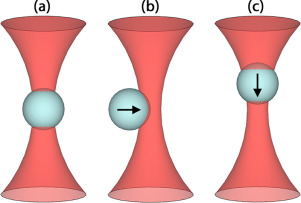 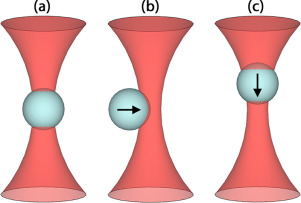 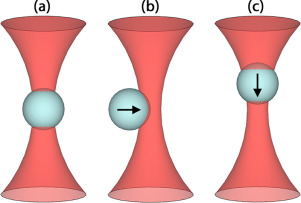 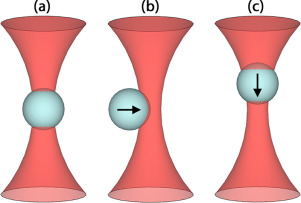 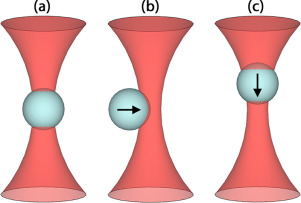 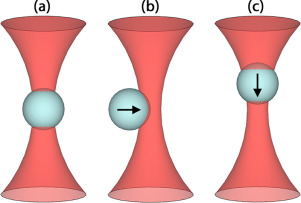 Emulating LGTs with ultracold molecules
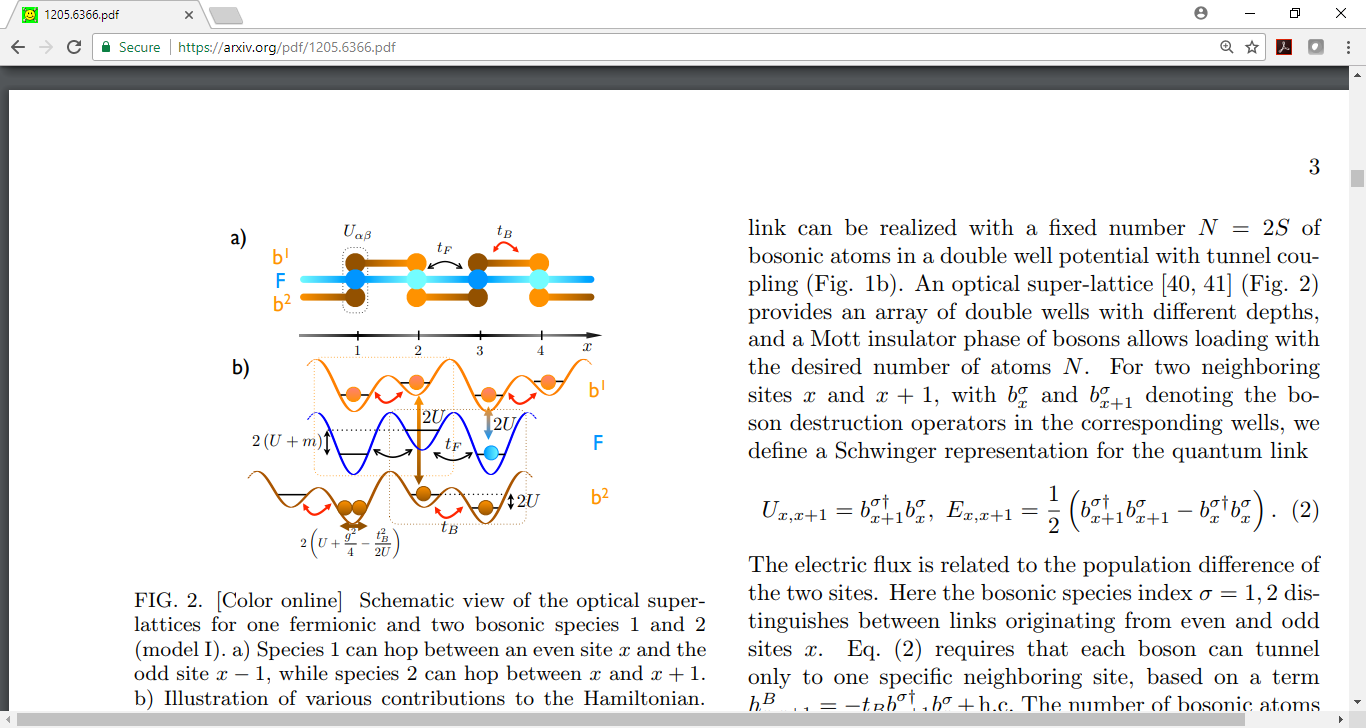 Banerjee, et al. PRL 109, 175302 (2012)
Thanks! Questions?
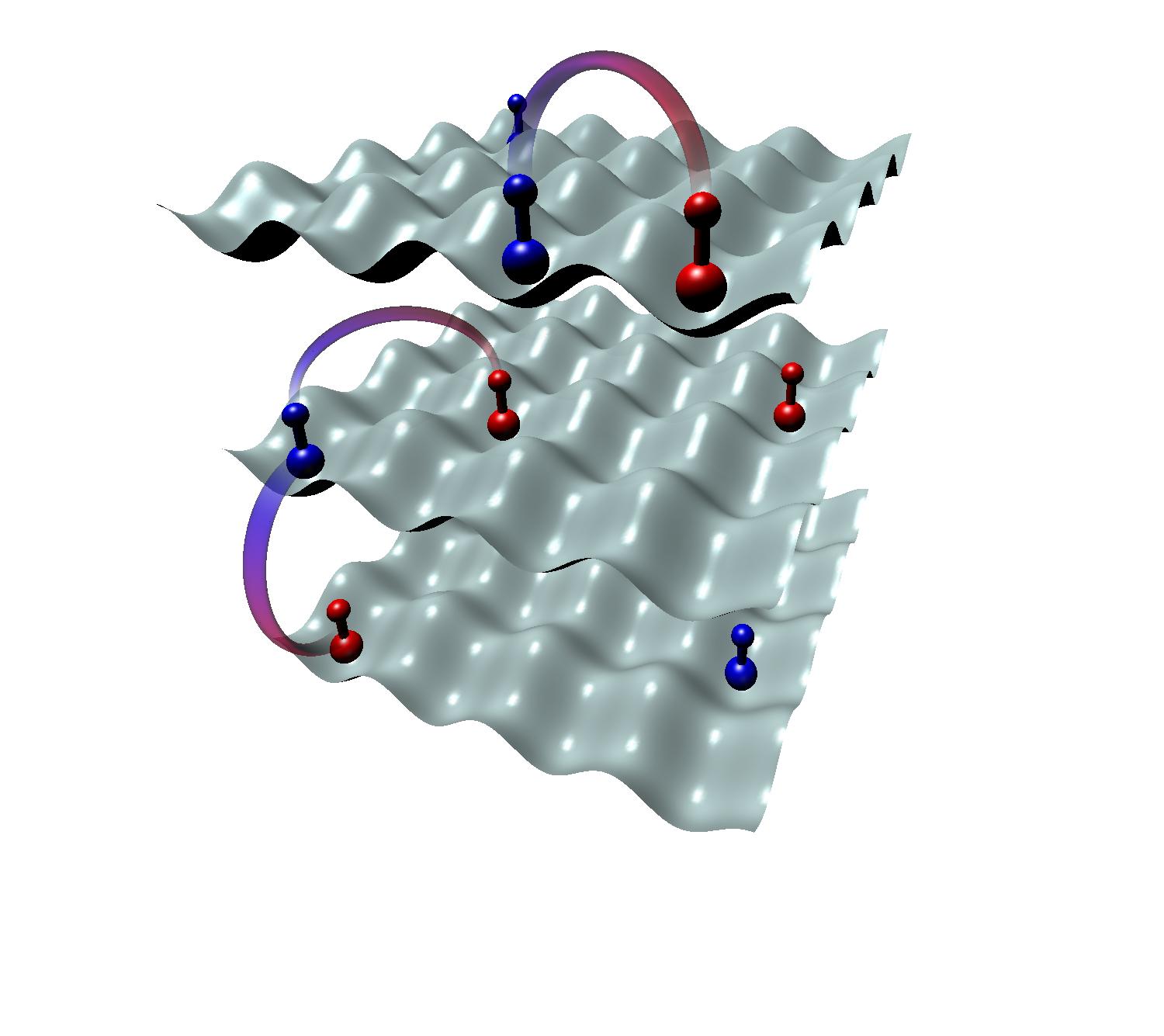 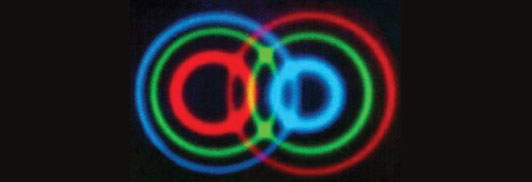 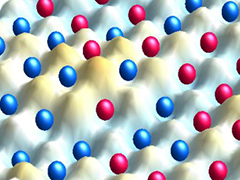 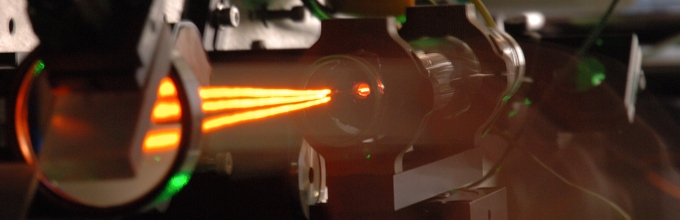 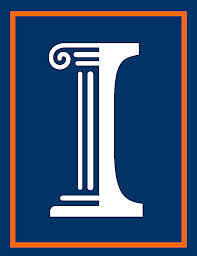